Животните в гората
Животните в гората
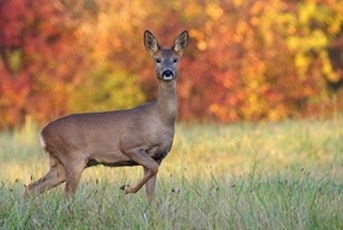 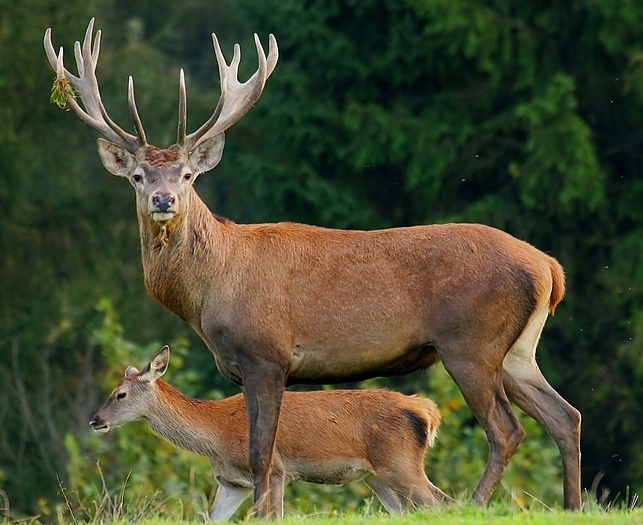 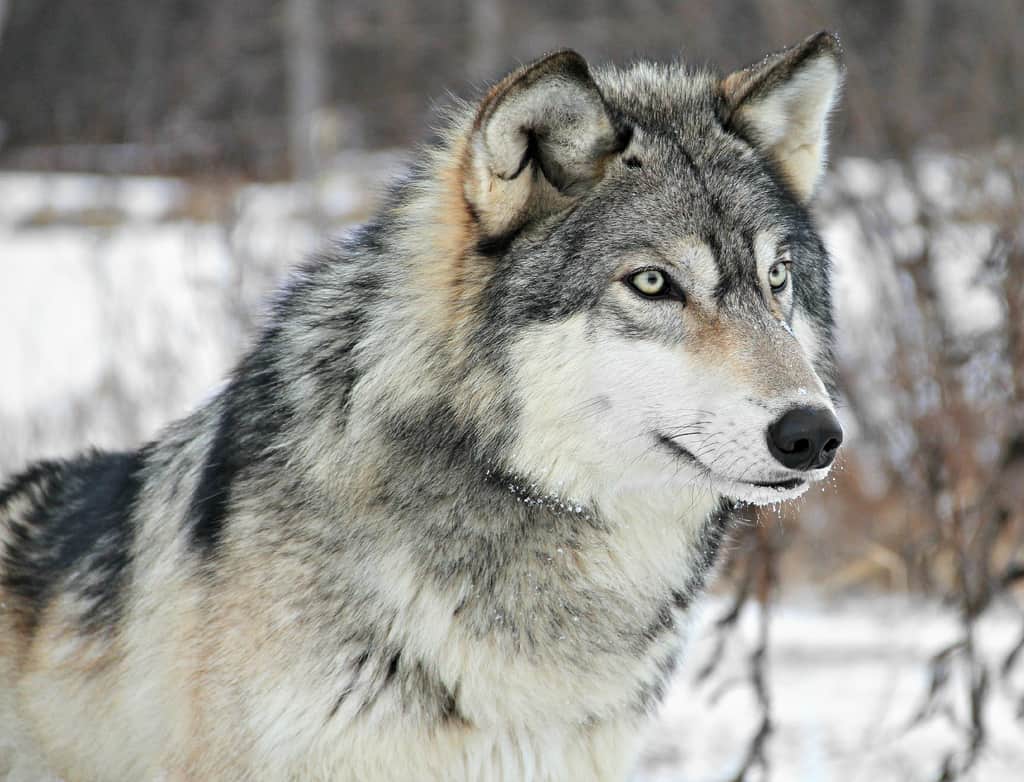 Близо до нашият град се намира Природен парк Странджа.В него се срещат едрите бозайници сърна, благороден елен и вълк.
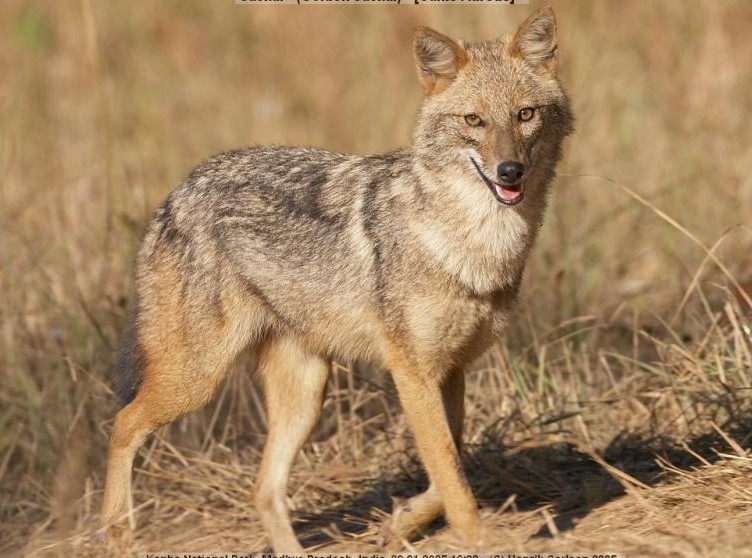 Широко разпространени са дивата свиня и чакала
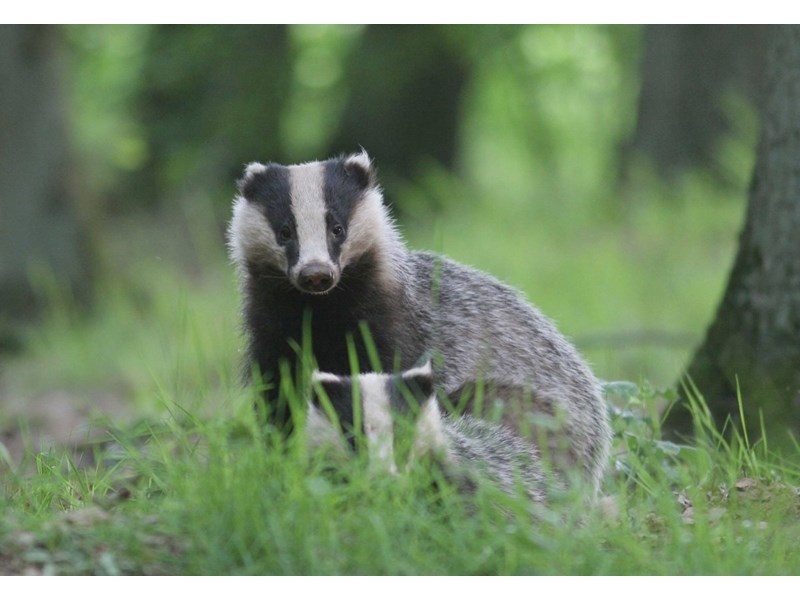 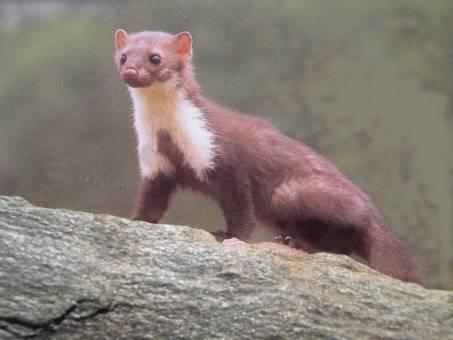 Често се срещат лисицата, язовец и белка.
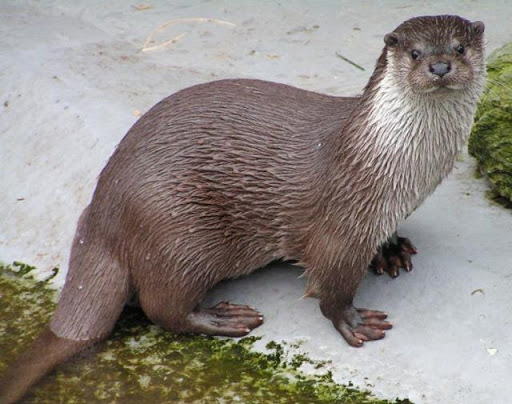 Популацията на дивата котка и видра са най- многобройни в Европа.
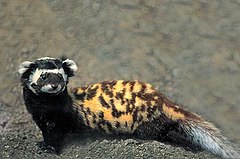 Редки бозайници в Природен парк Странджа са лалугерът и европейският пъстър пор.Те са вкючени в Световния червен списък, заедно с тюленът монах
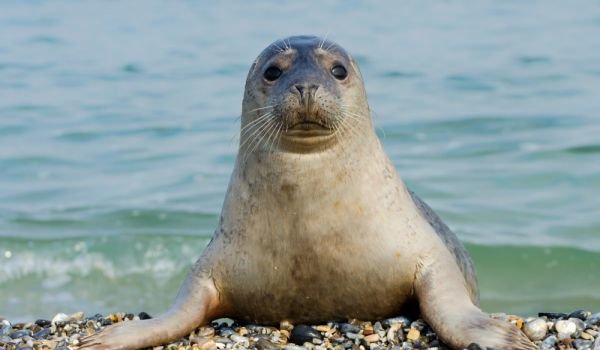 Благодаря за вниманието!!!